Supporting Student Chapters
Associate Professor Neal P. Sullivan
Mechanical Engineering Department
Colorado School of Mines
nsulliva@mines.edu
303-543-3879
Presented to:
Faculty Senate
Tuesday, November 9, 2021
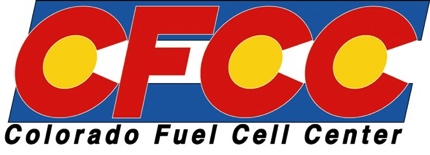 Supporting Student Chapters seeks to fund four (4) Faculty Advisors to Mines professional societies
Actions taken since spring-2021 semester:
RFP authored & issued to Faculty Advisors to ~ 30 Student Chapters
Proposal review committee formed: Student Life, Senate, Foundation
Eight proposals submitted were reviewed and ranked by committee
Brain Exercise Initiative – Cynthia Norrgran
Outreach for Pre-Med and Chemistry Societies – Brian Trewyn
American Institute of Chemical Engineers – Kevin Cash
Society of Hispanic Professional Engineers – Andres Guerra
Due to Senate funding decisions, only one proposal fully supported
Prof. Trewyn’s award reduced by 67%
Profs. Cash and Guerra’s proposals not funded
Four other submissions not funded
Those submitting proposals still need to be informed of results